４
章
指数関数・対数関数
指数関数
１
節
１ 指数法則       　　　　　　　　　   (教科書 p.150)
2
1
3
１ 指数法則       　　　　　　　　　   (教科書 p.150)
例
１
１ 指数法則       　　　　　　　　　   (教科書 p.150)
次の値を求めよ。
問１
１ 指数法則       　　　　　　　　　   (教科書 p.150)
問２
１ 指数法則　– 指数法則 -　　　　　　　　　   (教科書 p.151)
例
２
1
2
3
1
2
3
１ 指数法則　– 指数法則 -　　　　　　　　　   (教科書 p.151)
′
1
1
2
′
3
3
１ 指数法則　– 指数法則 -　　　　　　　　　   (教科書 p.151)
例
３
１ 指数法則　– 指数法則 -　　　　　　　　　   (教科書 p.151)
問３
次の計算をせよ。
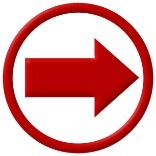 ２ 累乗根 　　　　　　　　　　　　　   (教科書 p.152)
２ 累乗根 　　　　　　　　　　　　　   (教科書 p.152)
例
4
２ 累乗根 　　　　　　　　　　　　　   (教科書 p.152)
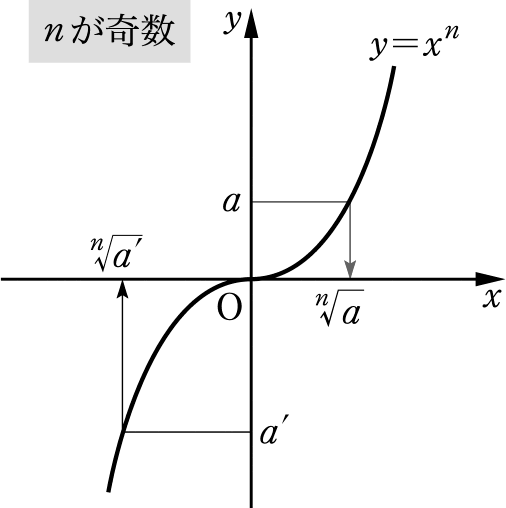 ２ 累乗根 　　　　　　　　　　　　　   (教科書 p.152)
例
５
２ 累乗根 　　　　　　　　　　　　　   (教科書 p.152)
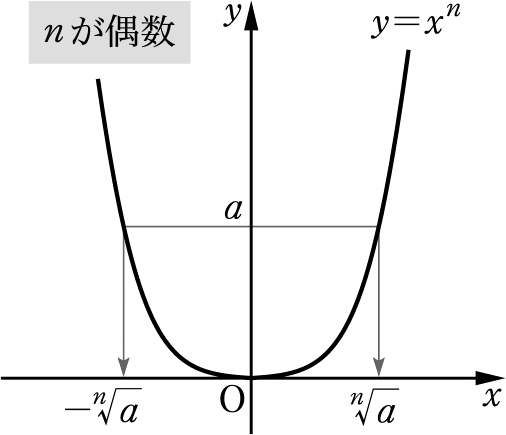 ２ 累乗根 　　　　　　　　　　　　　   (教科書 p.152)
例
６
注意
２ 累乗根 　　　　　　　　　　　　　   (教科書 p.152)
次の値を求めよ。
問4
２ 累乗根　- 累乗根の性質 -　　　　　　　   (教科書 p.153)
2乗根，3乗根，4乗根，…をまとめて　累乗根　という。
さらに，累乗根について次の性質が成り立つ。
1
2
4
3
5
証明
1
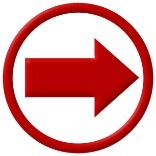 ２ 累乗根　- 累乗根の性質 -　　　　　　　   (教科書 p.153)
の証明にならって，　，　を証明せよ。
問５
1
3
4
3
4
２ 累乗根　- 累乗根の性質 -　　　　　　　   (教科書 p.153)
例
７
２ 累乗根　- 累乗根の性質 -　　　　　　　   (教科書 p.153)
次の計算をせよ。
問６
３ 指数の拡張     　　　　　　　　　   (教科書 p.154)
３ 指数の拡張     　　　　　　　　　   (教科書 p.154)
問７
例
８
３ 指数の拡張     　　　　　　　　　   (教科書 p.154)
問８
３ 指数の拡張     　　　　　　　　　   (教科書 p.155)
一般に，有理数を指数とする累乗についても，指数法則が成り立つ。
1
2
3
′
1
′
3
３ 指数の拡張     　　　　　　　　　   (教科書 p.155)
例
9
３ 指数の拡張     　　　　　　　　　   (教科書 p.155)
問９
３ 指数の拡張     　　　　　　　　　   (教科書 p.155)
次の式を簡単にせよ。
問10
４ 指数関数とそのグラフ　 　　　　　   (教科書 p.156)
てい
４ 指数関数とそのグラフ - 指数関数のグラフ -  (教科書 p.156)
問11
４ 指数関数とそのグラフ - 指数関数のグラフ -  (教科書 p.156)
問12
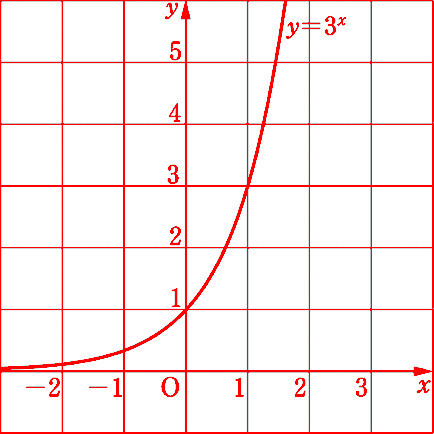 ４ 指数関数とそのグラフ - 指数関数のグラフ -  (教科書 p.157)
問13
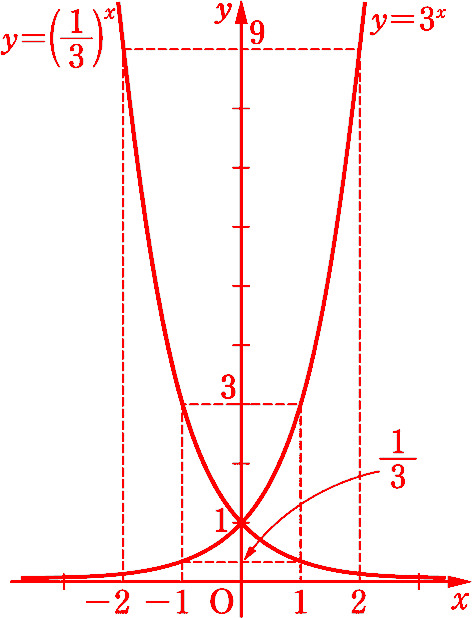 ４ 指数関数とそのグラフ - 指数関数の性質 - 　(教科書 p.158)
1
2
3
４ 指数関数とそのグラフ - 指数関数の性質 - 　(教科書 p.158)
例題
１
解
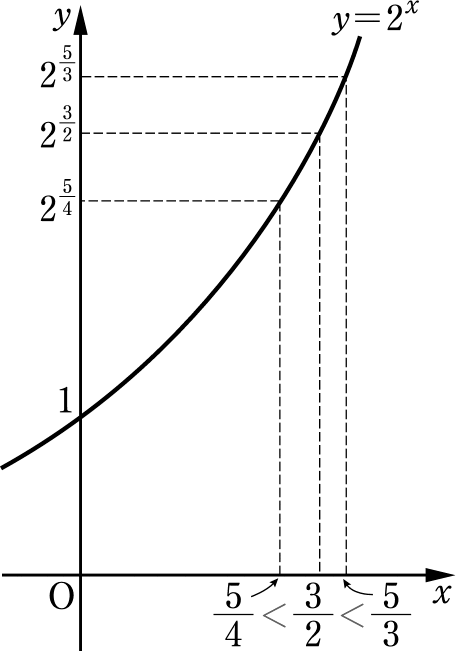 ４ 指数関数とそのグラフ - 指数関数の性質 - 　(教科書 p.158)
問14
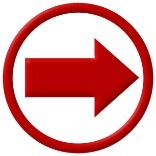 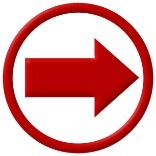 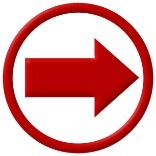 ４ 指数関数とそのグラフ - 指数関数を含む方程式・不等式 - (教科書 p.159)
４ 指数関数とそのグラフ - 指数関数を含む方程式・不等式 - (教科書 p.159)
例題
２
解
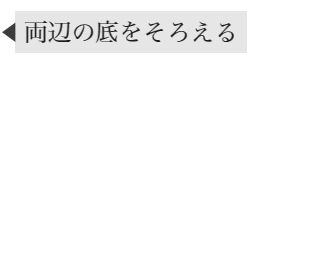 ４ 指数関数とそのグラフ - 指数関数を含む方程式・不等式 - (教科書 p.159)
問15
次の方程式を解け。
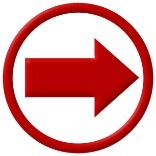 ４ 指数関数とそのグラフ - 指数関数を含む方程式・不等式 - (教科書 p.159)
解
応用
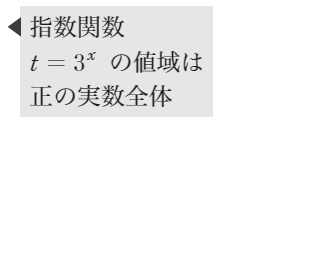 例題
３
４ 指数関数とそのグラフ - 指数関数を含む方程式・不等式 - (教科書 p.159)
次の方程式を解け。
問16
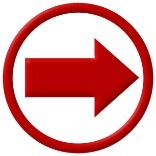 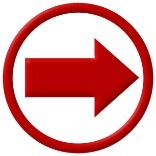 ４ 指数関数とそのグラフ - 指数関数を含む方程式・不等式 - (教科書 p.160)
次の不等式を解け。
解
応用
例題
４
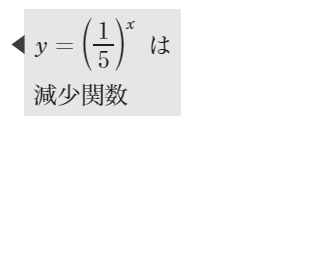 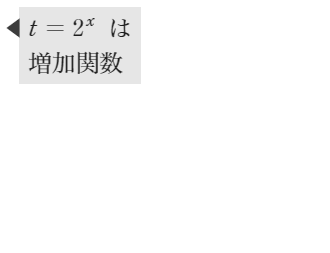 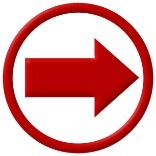 ４ 指数関数とそのグラフ - 指数関数を含む方程式・不等式 - (教科書 p.160)
問17
次の方程式を解け。
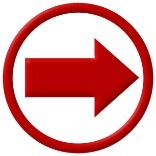 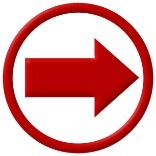 問題　　　　　　　　　　　　　　                                 　　　　　　　　(教科書 p.161)
１
次の計算をせよ。
問題　　　　　　　　　　　　　　                                 　　　　　　　　(教科書 p.161)
２
次の式を簡単にせよ。
問題　　　　　　　　　　　　　　                                 　　　　　　　　(教科書 p.161)
３
次の計算をせよ。
問題　　　　　　　　　　　　　　                                 　　　　　　　　(教科書 p.161)
４
次の式を簡単にせよ。
問題　　　　　　　　　　　　　　                                 　　　　　　　　(教科書 p.161)
５
問題　　　　　　　　　　　　　　                                 　　　　　　　　(教科書 p.161)
６
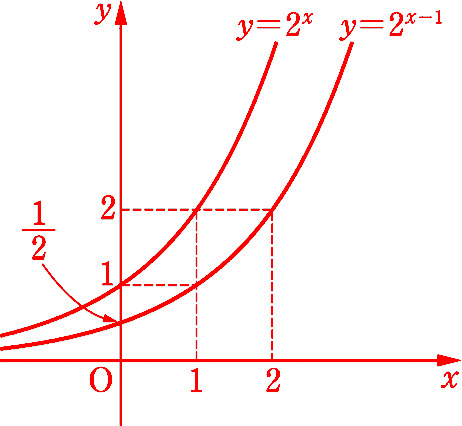 問題　　　　　　　　　　　　　　                                 　　　　　　　　(教科書 p.161)
７
次の各組の数を小さい方から順に並べよ。
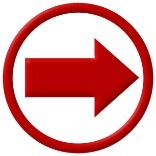 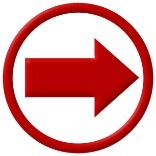 問題　　　　　　　　　　　　　　                                 　　　　　　　　(教科書 p.161)
８
次の方程式を解け。
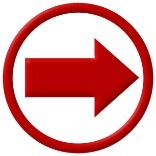 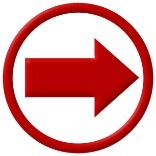 問題　　　　　　　　　　　　　　                                 　　　　　　　　(教科書 p.161)
９
次の不等式を解け。
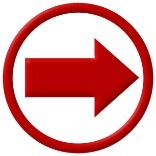 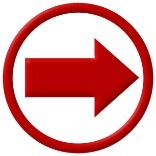 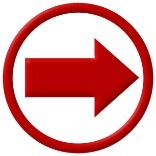 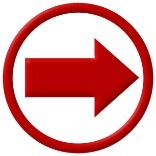